Mean
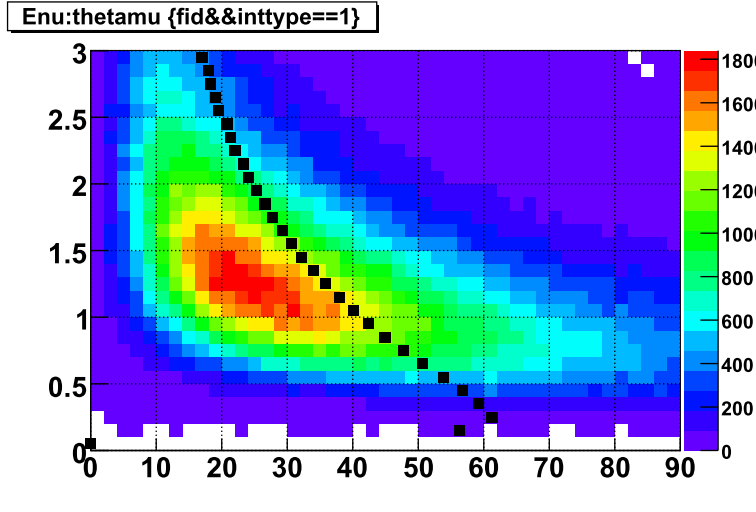 Eν[GeV]
θμ[deg.]